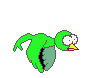 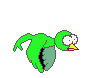 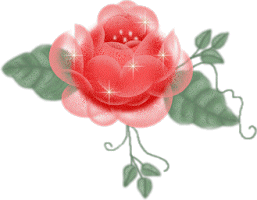 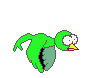 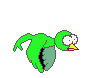 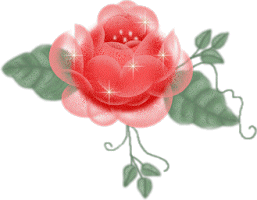 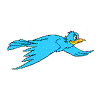 nhiÖt liÖt chµo mõng c¸c thÇy c« gi¸o vÒ dù  giê
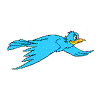 Líp 1C
MÔN: TIẾNG VIỆT
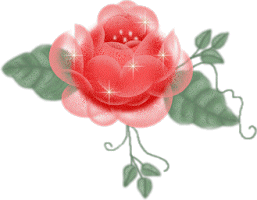 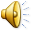 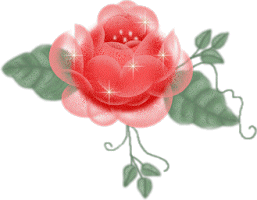 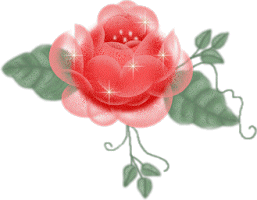 Giáo viên: Lê Từ Thúy Hằng
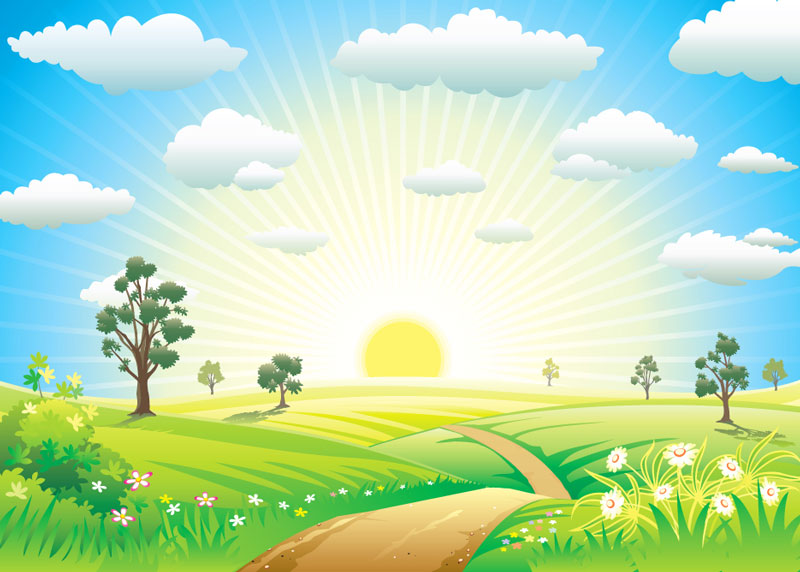 Mở đầu
TRÒ CHƠI
Tìm từ chứa tiếng có vần um, up
Thứ sáu ngày 10 tháng 11 năm 2023
Tiếng Việt:
Bà và Hà
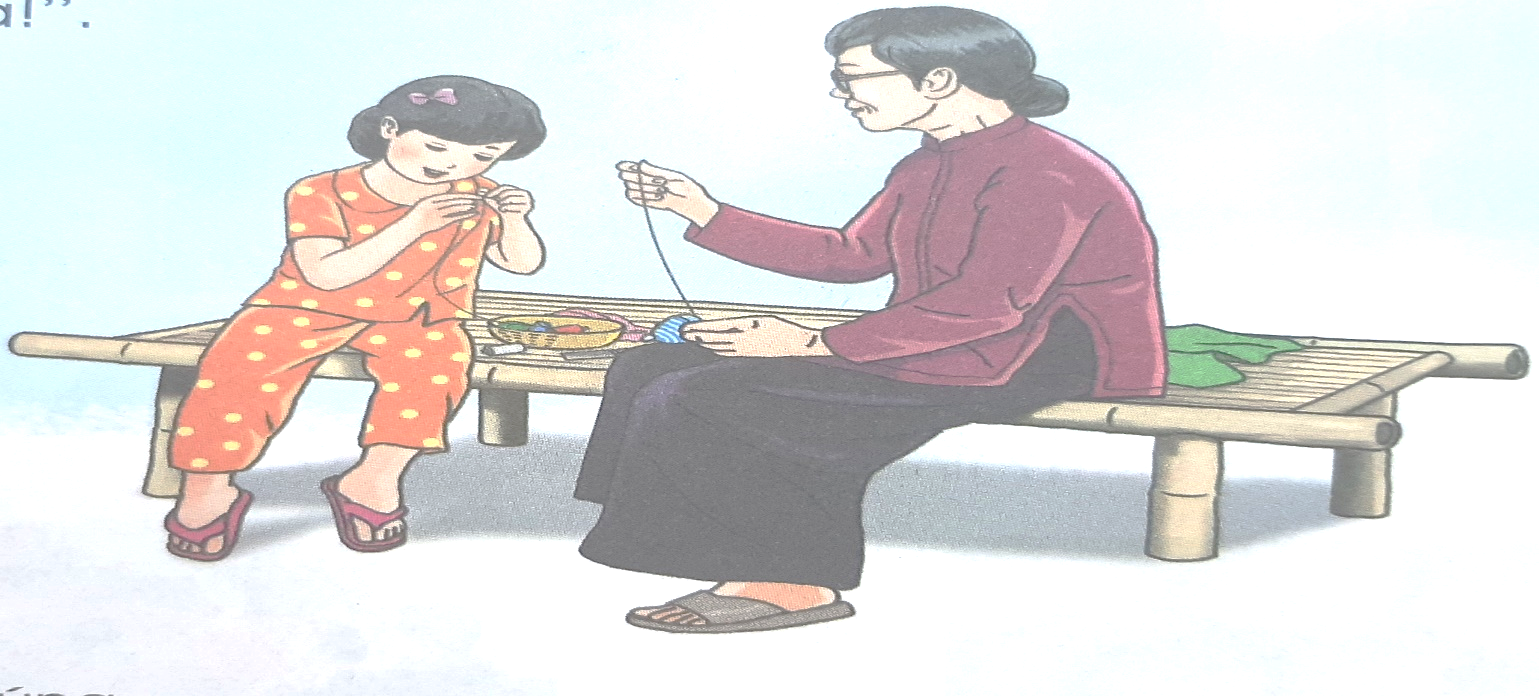 Tiếng Việt
Bà và Hà
Hµ nhá mµ ch¨m chØ. Hµ gióp bµ xÕp ®å ë tñ.  Hµ nhæ ®¸m cá um tïm ë ngâ .
    Cã h«m, Hµ gióp bµ ch÷a mò cho bóp bª. Ng¾m Hµ ch¨m chó ®­ưa chØ qua lç kim, bµ tñm tØm: “ Hµ cña bµ ngé quá !”.
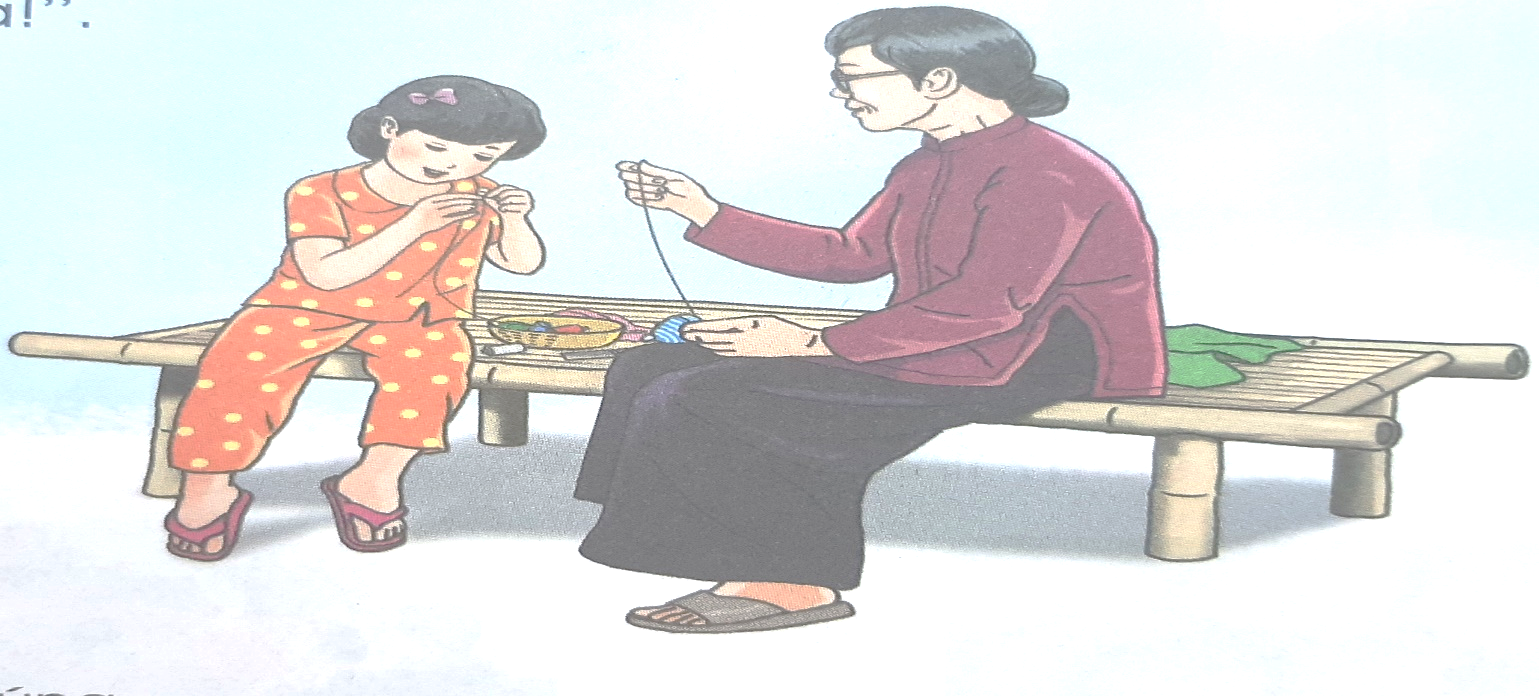 Bà và Hà
Hà nhỏ mà chăm chỉ. Hà giúp bà xếp đồ ở tủ. Hà nhổ đám cỏ um tùm ở ngõ.
     Có hôm, Hà giúp bà chữa mũ cho búp bê. Ngắm Hà chăm chú đưa chỉ qua lỗ kim, bà tủm tỉm: “Hà của bà ngộ quá!”
giúp
um tùm
chữa mũ
tủm tỉm
um tùm
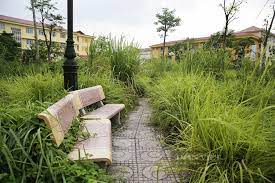 Bà và Hà
Hà nhỏ mà chăm chỉ. Hà giúp bà xếp đồ ở tủ. Hà nhổ đám cỏ um tùm ở ngõ.
     Có hôm, Hà giúp bà chữa mũ cho búp bê. Ngắm Hà chăm chú đưa chỉ qua lỗ kim, bà tủm tỉm: “Hà của bà ngộ quá!”
giúp
um tùm
chữa mũ
tủm tỉm
tủm tỉm
Bà và Hà
Hà nhỏ mà chăm chỉ. Hà giúp bà xếp đồ ở tủ. Hà nhổ đám cỏ um tùm ở ngõ.
     Có hôm, Hà giúp bà chữa mũ cho búp bê. Ngắm Hà chăm chú đưa chỉ qua lỗ kim, bà tủm tỉm: “Hà của bà ngộ quá!”
um tùm
tủm tỉm
ngộ quá
Bµ vµ Hµ
       Hµ nhá mµ ch¨m chØ.  Hµ gióp bµ xÕp ®å ë tñ.  Hµ nhæ ®¸m cá um tïm ë ngâ .
     Cã h«m, Hµ gióp bµ ch÷a mò cho bóp bª.  Ng¾m Hµ ch¨m chó ®­ưa chØ qua lç kim, bµ tñm tØm:  “Hµ cña bµ ngé quá!”.
2
1
up
3
um  um
4
up
up
5
6
um
Bµ vµ Hµ
     Hµ nhá mµ ch¨m chØ.  Hµ gióp bµ xÕp ®å ë tñ.  Hµ nhæ ®¸m cá um tïm ë ngâ.
     Cã h«m, Hµ gióp bµ ch÷a mò cho bóp bª. Ng¾m Hµ ch¨m chó ®­ưa chØ qua lç kim, bµ tñm tØm: “Hµ cña bµ ngé quá!”.
1
2
Bµ vµ Hµ
     Hµ nhá mµ ch¨m chØ.  Hµ gióp bµ xÕp ®å ë tñ.  Hµ nhæ ®¸m cá um tïm ë ngâ.
     Cã h«m, Hµ gióp bµ ch÷a mò cho bóp bª. Ng¾m Hµ ch¨m chó ®ư­a chØ qua lç kim, bµ tñm tØm: “Hµ cña bµ ngé quá!”.
T×m hiÓu bµi
? Ghép đúng
1) ngắm Hà, tủm tỉm.
a) Hà
b) Bà
2) Chăm chỉ giúp bà.
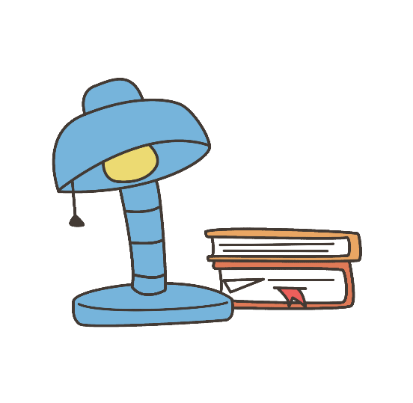 Bµ vµ Hµ
     Hµ nhá mµ ch¨m chØ.  Hµ gióp bµ xÕp ®å ë tñ.  Hµ nhæ ®¸m cá um tïm ë ngâ.
     Cã h«m, Hµ gióp bµ ch÷a mò cho bóp bª. Ng¾m Hµ ch¨m chó ®ư­a chØ qua lç kim, bµ tñm tØm: “Hµ cña bµ ngé quá!”.
T×m hiÓu bµi
? Ghép đúng
1) ngắm Hà, tủm tỉm.
a) Hà
b) Bà
2) Chăm chỉ giúp bà.
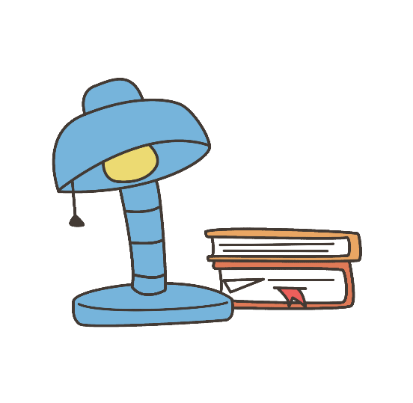 Bµ vµ Hµ
     Hµ nhá mµ ch¨m chØ.  Hµ gióp bµ xÕp ®å ë tñ.  Hµ nhæ ®¸m cá um tïm ë ngâ.
     Cã h«m, Hµ gióp bµ ch÷a mò cho bóp bª. Ng¾m Hµ ch¨m chó ®­ưa chØ qua lç kim, bµ tñm tØm: “Hµ cña bµ ngé quá!”.
Bµ vµ Hµ
     Hµ nhá mµ ch¨m chØ.  Hµ gióp bµ xÕp ®å ë tñ.  Hµ nhæ ®¸m cá um tïm ë ngâ.
     Cã h«m, Hµ gióp bµ ch÷a mò cho bóp bª. Ng¾m Hµ ch¨m chó ®­ưa chØ qua lç kim, bµ tñm tØm: “Hµ cña bµ ngé quá!”.
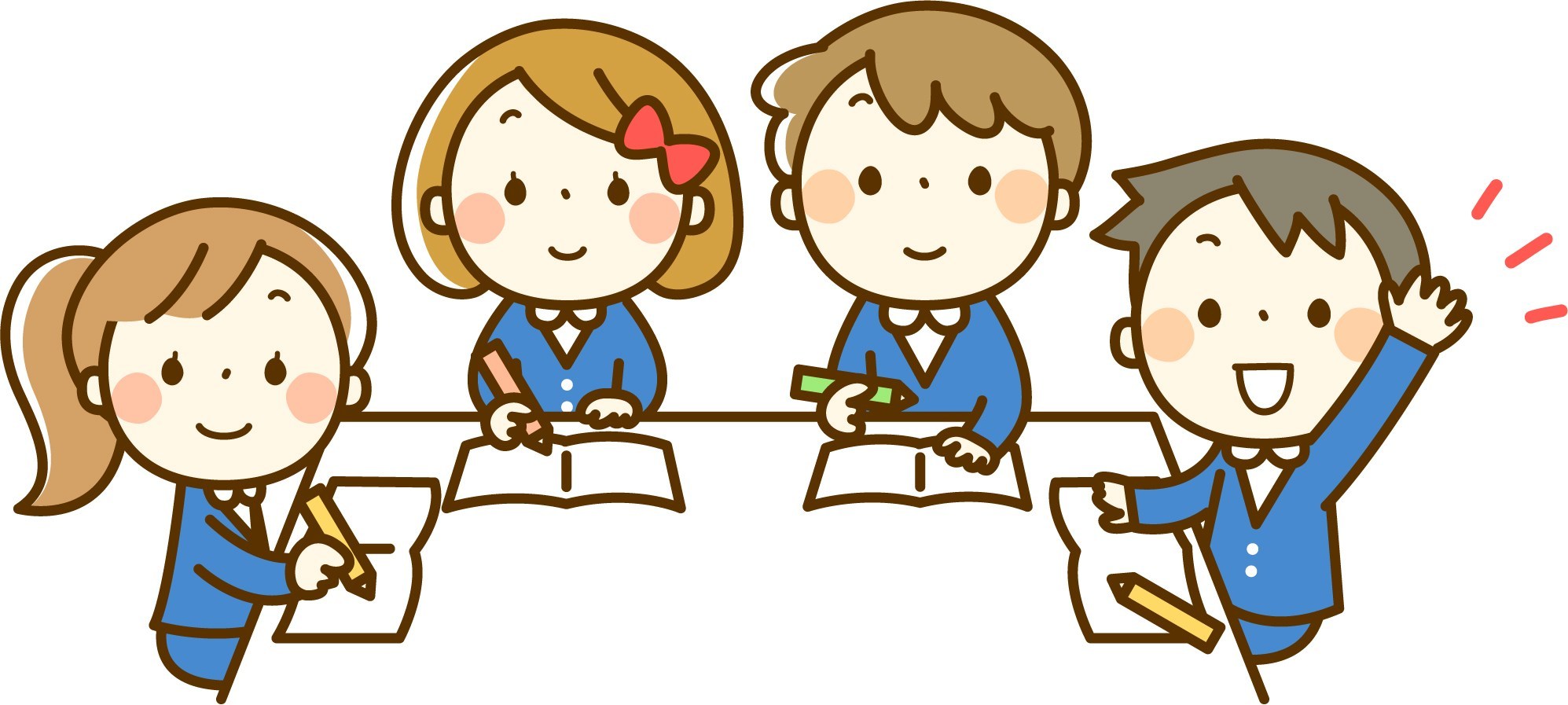 Vận dụng
Em bé mũm mĩm.
um
Mẹ mua súp cho em.
up
Bµ vµ Hµ
     Hµ nhá mµ ch¨m chØ.  Hµ gióp bµ xÕp ®å ë tñ.  Hµ nhæ ®¸m cá um tïm ë ngâ.
     Cã h«m, Hµ gióp bµ ch÷a mò cho bóp bª. Ng¾m Hµ ch¨m chó ®­ưa chØ qua lç kim, bµ tñm tØm: “Hµ cña bµ ngé quá!”.
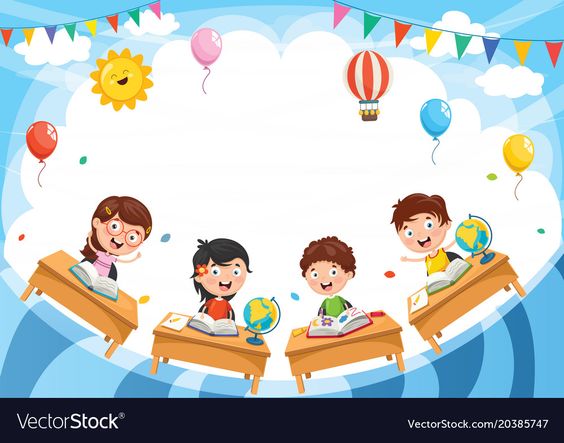 Dặn dò
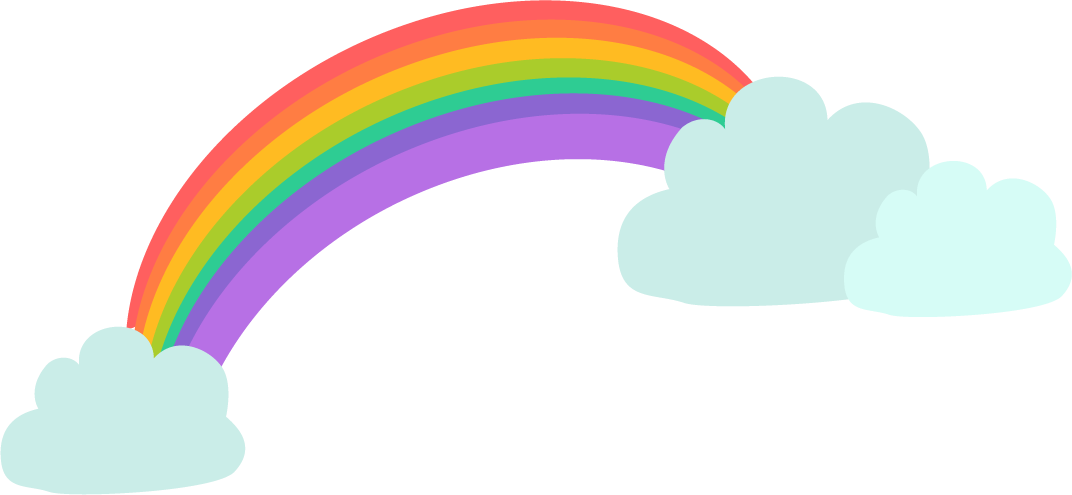 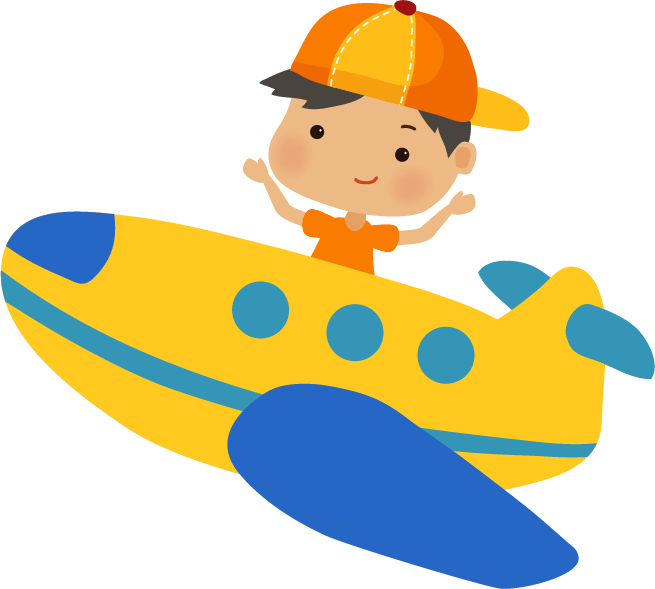 Tạm biệt và 
hẹn gặp lại!
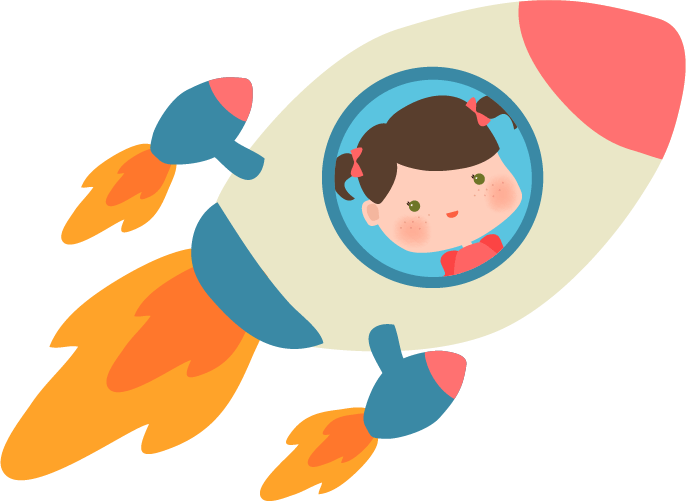 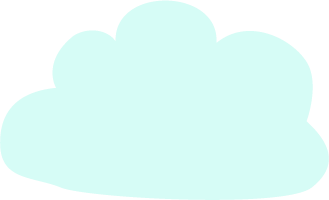 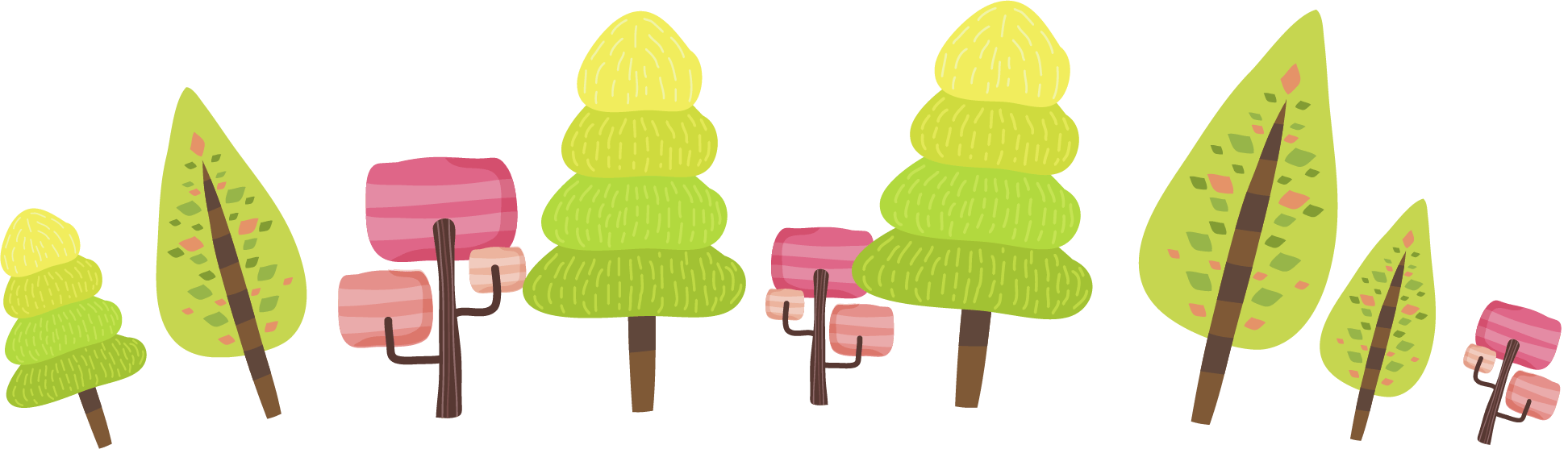 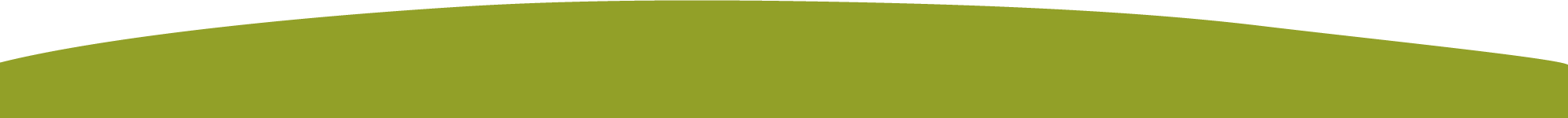